Marnie Saunders, PhD
Senior Associate Dean, The Graduate School
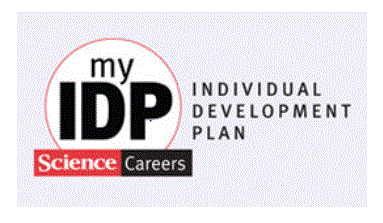 myIDP (Sciences): A Graduate Student Information Session
IDP – Individual Development Plan
A web-based career-planning tool for graduate students and postdoctoral fellows in the sciences

myidp.sciencecareers.org
imaginephd.com
Disclaimer – all information in these slides are taken directly from the website and the companion articles by Hobin, Fuhrmann, Lindstaedt, and Clifford
Today’s Challenges
The share of all US science and engineering doctorate recipients working in academia dropped from 55% to 44% between 1973 and 2008

The proportion of scientists employed in tenure or tenure-track positions has also declined – likely reflecting a growth in postdoctoral, staff scientist and other non-tenure positions

Graduate students and postdocs need to master new skill sets to compete successfully for research positions both within and outside academia
Today’s Challenges
Placing a greater importance on ‘transferable’ skills, such as leadership, management and communication

These skills can be difficult to acquire and document during academic training

You need a deliberate plan!

Research finds that people who develop and implement strategies to pursue career-specific goals achieve greater success as measured by salary, promotions and level of responsibility
Today’s Challenges
Survey of 7600 postdoctoral researchers found that postdocs who developed training plans with their advisors at the start of their appointments reported greater satisfaction, published more papers and experienced fewer conflicts with those advisors

Developed by Science, based upon FASEB plan for postdoctoral fellows

‘helped not just to decide on a goal, but to have the goal in mind all the time’
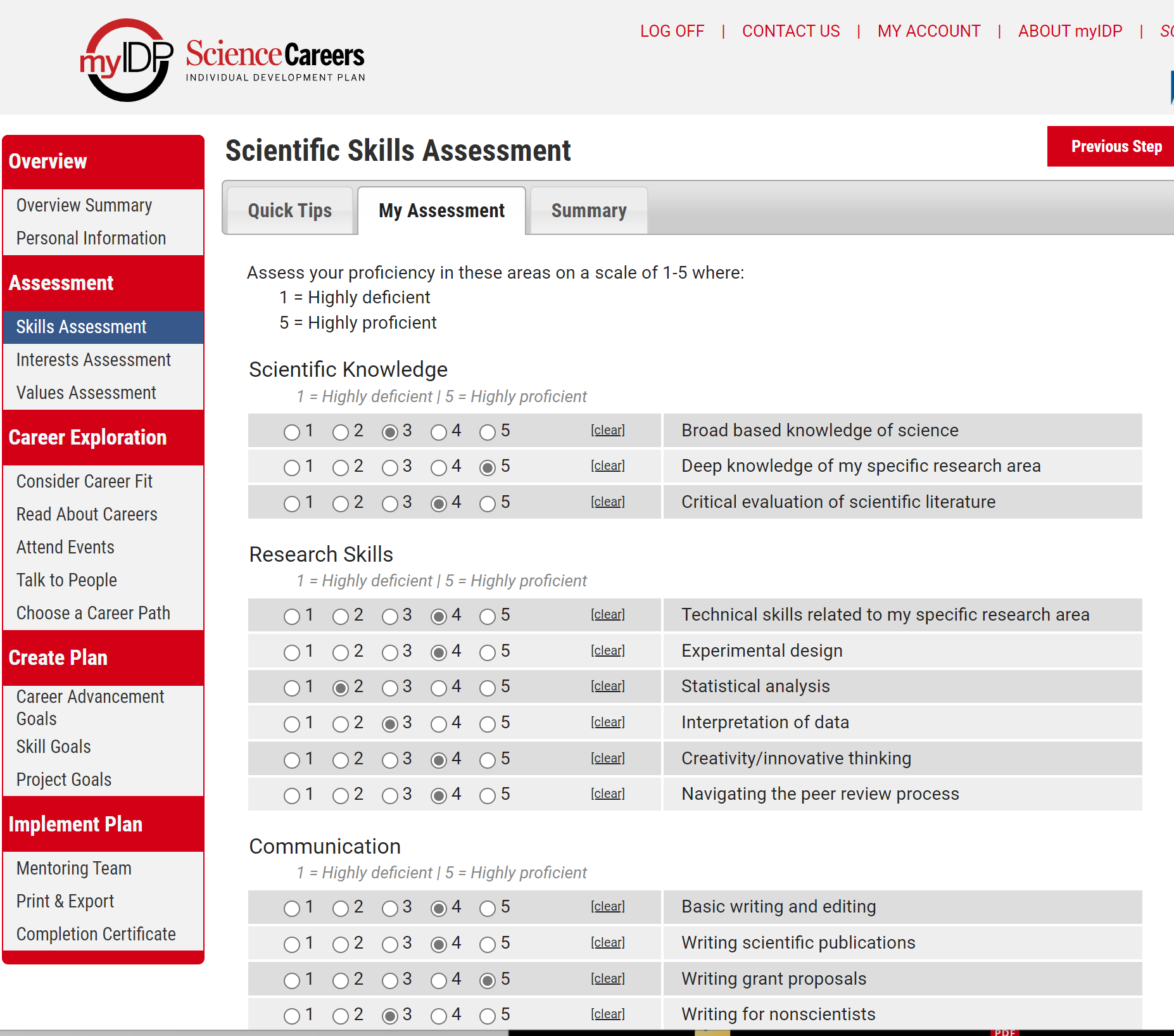 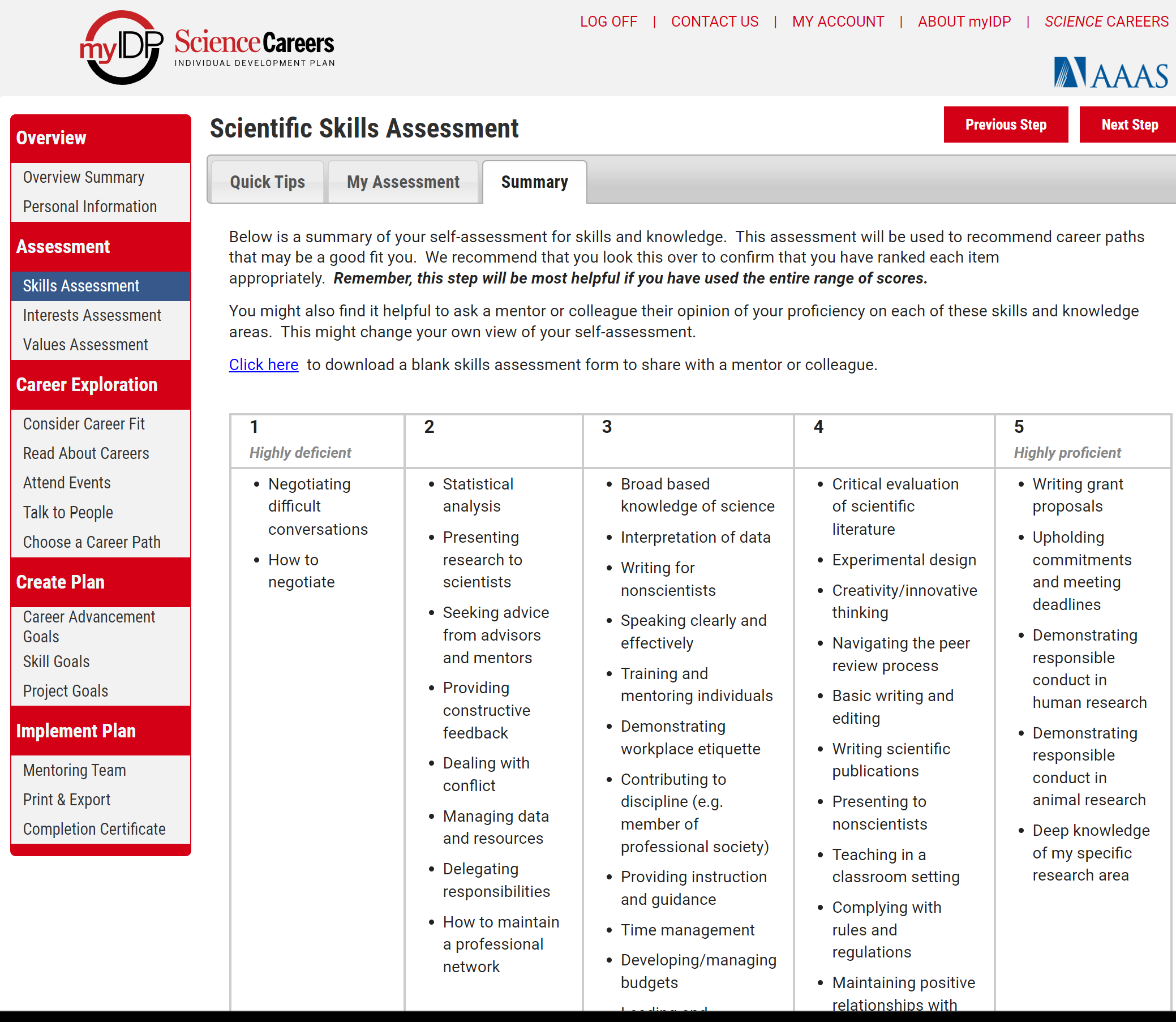 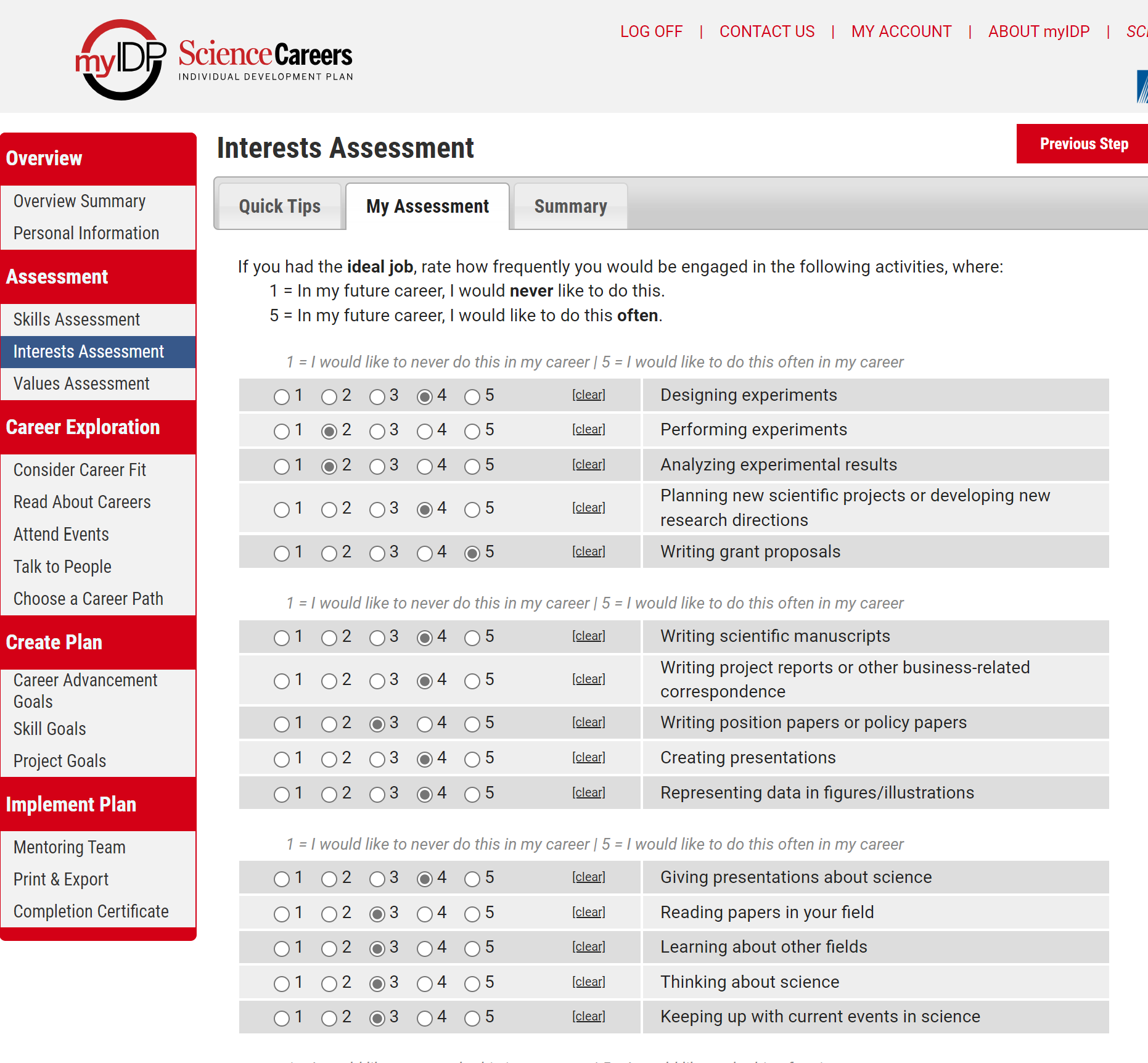 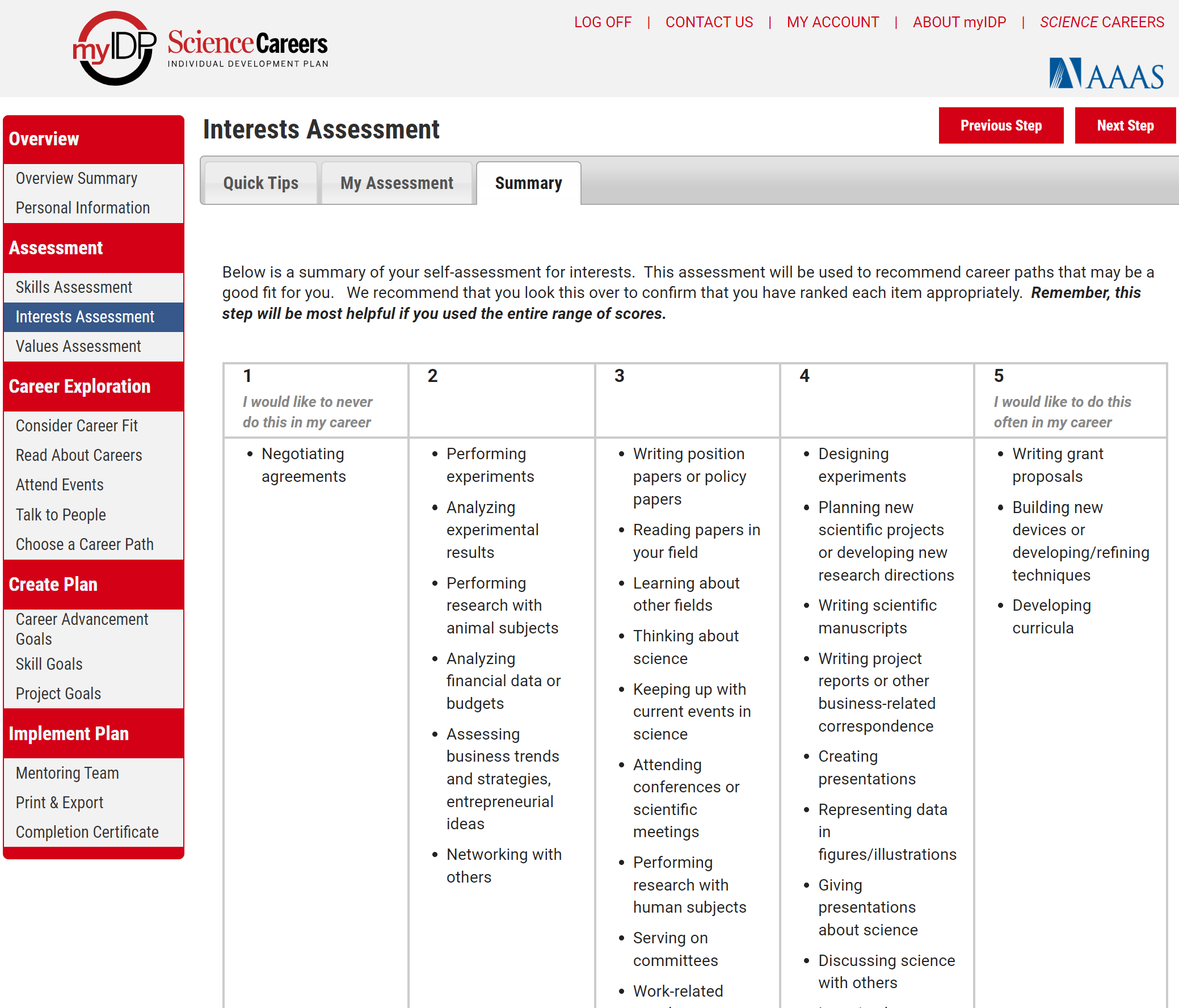 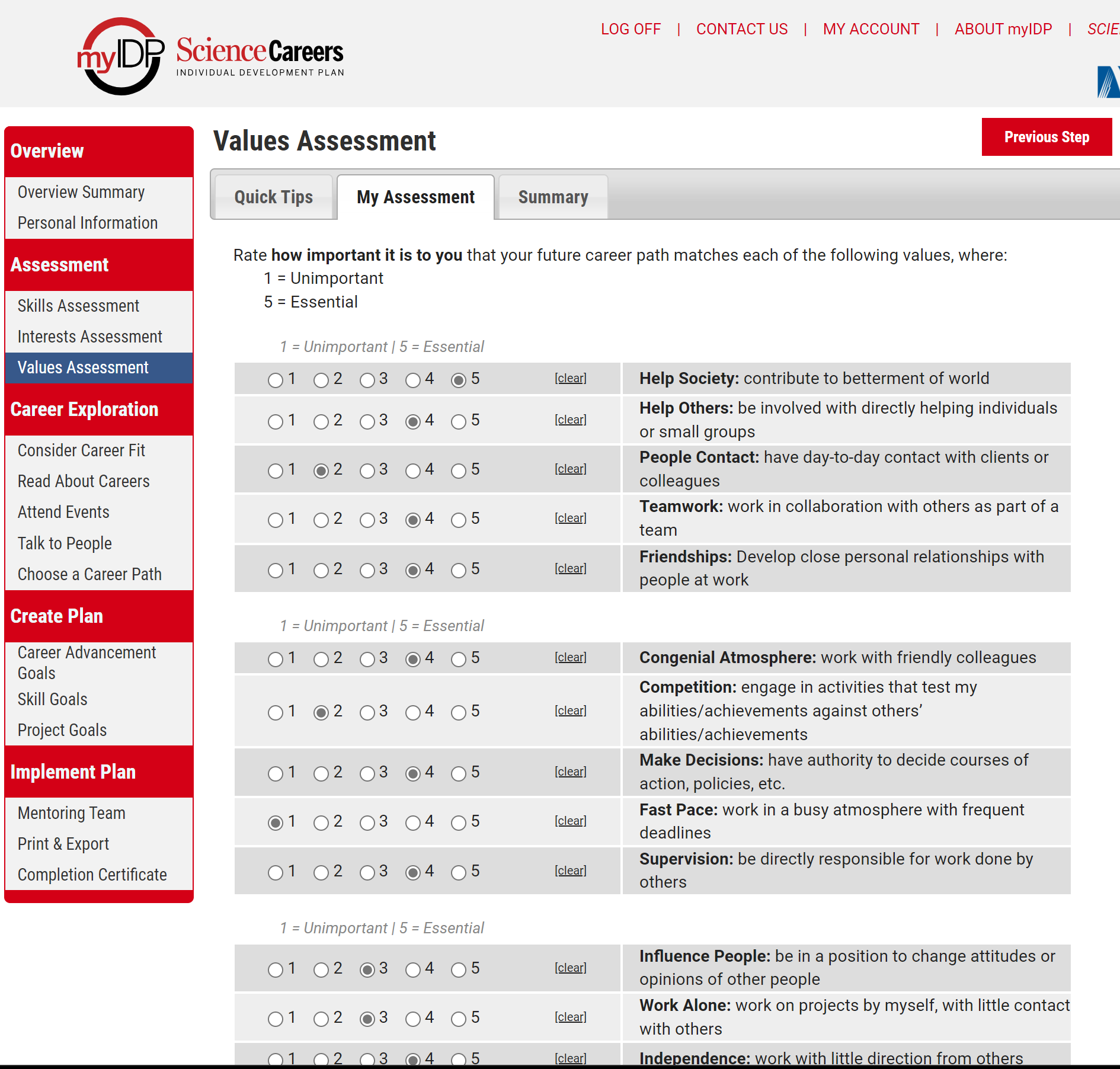 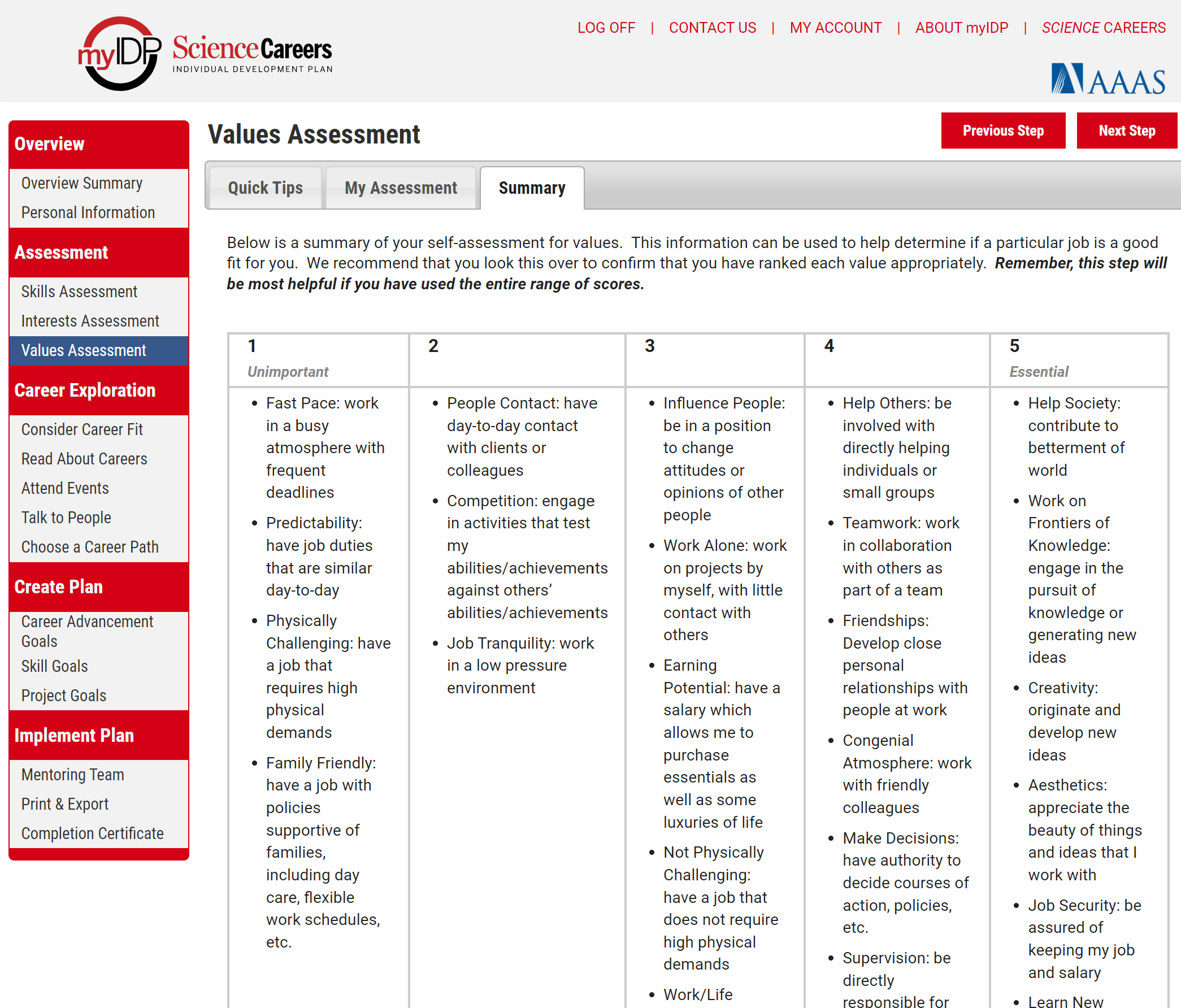 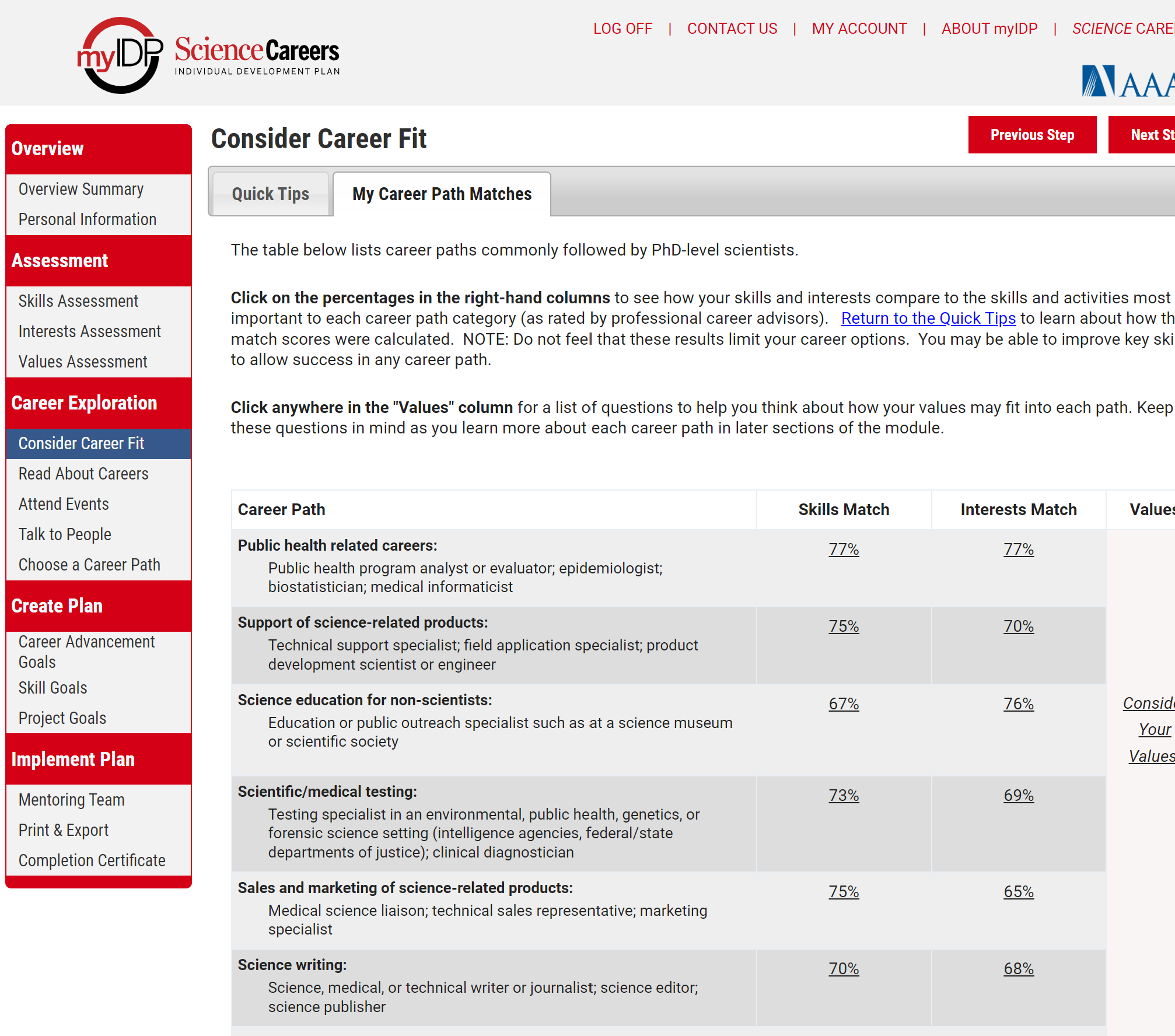 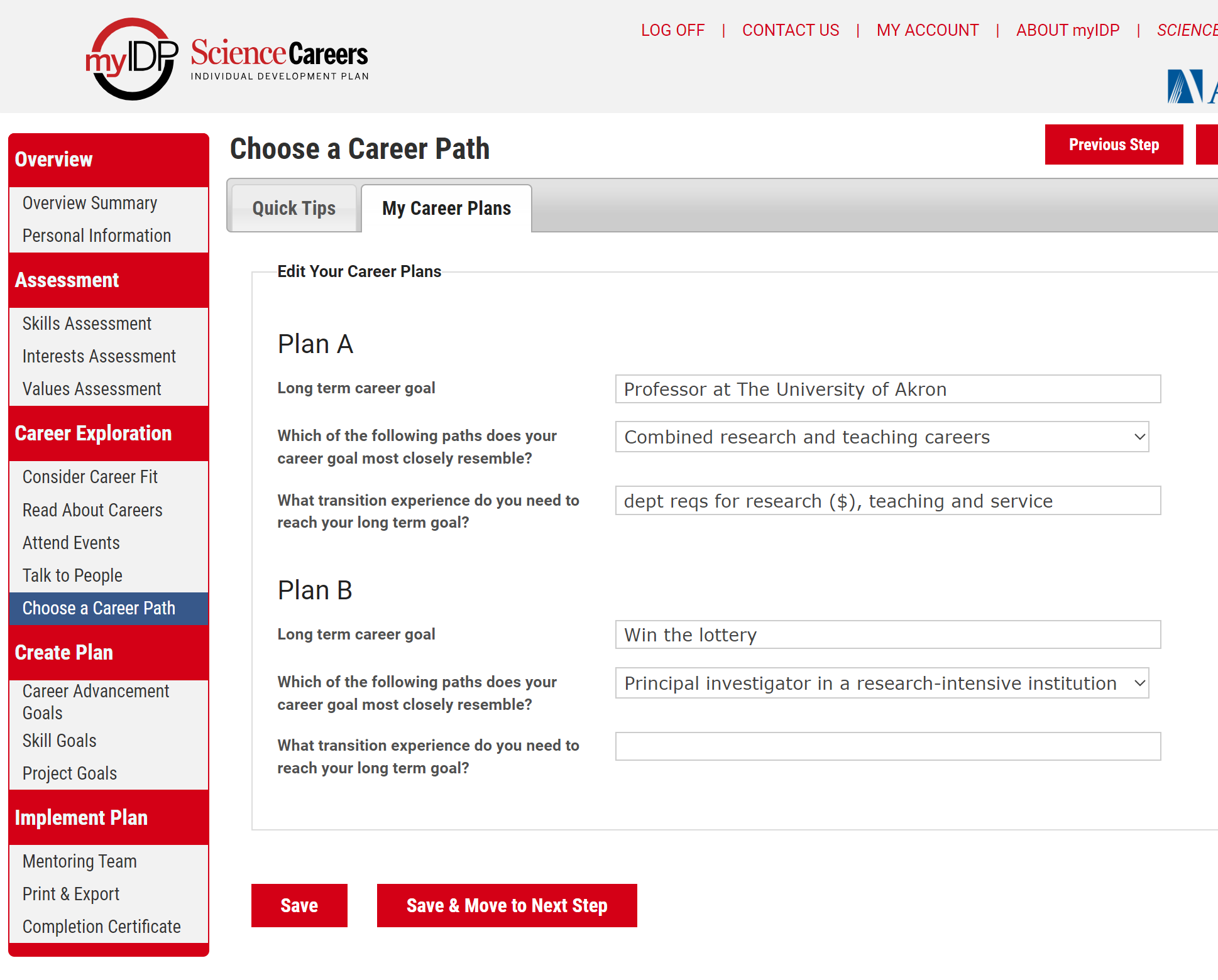 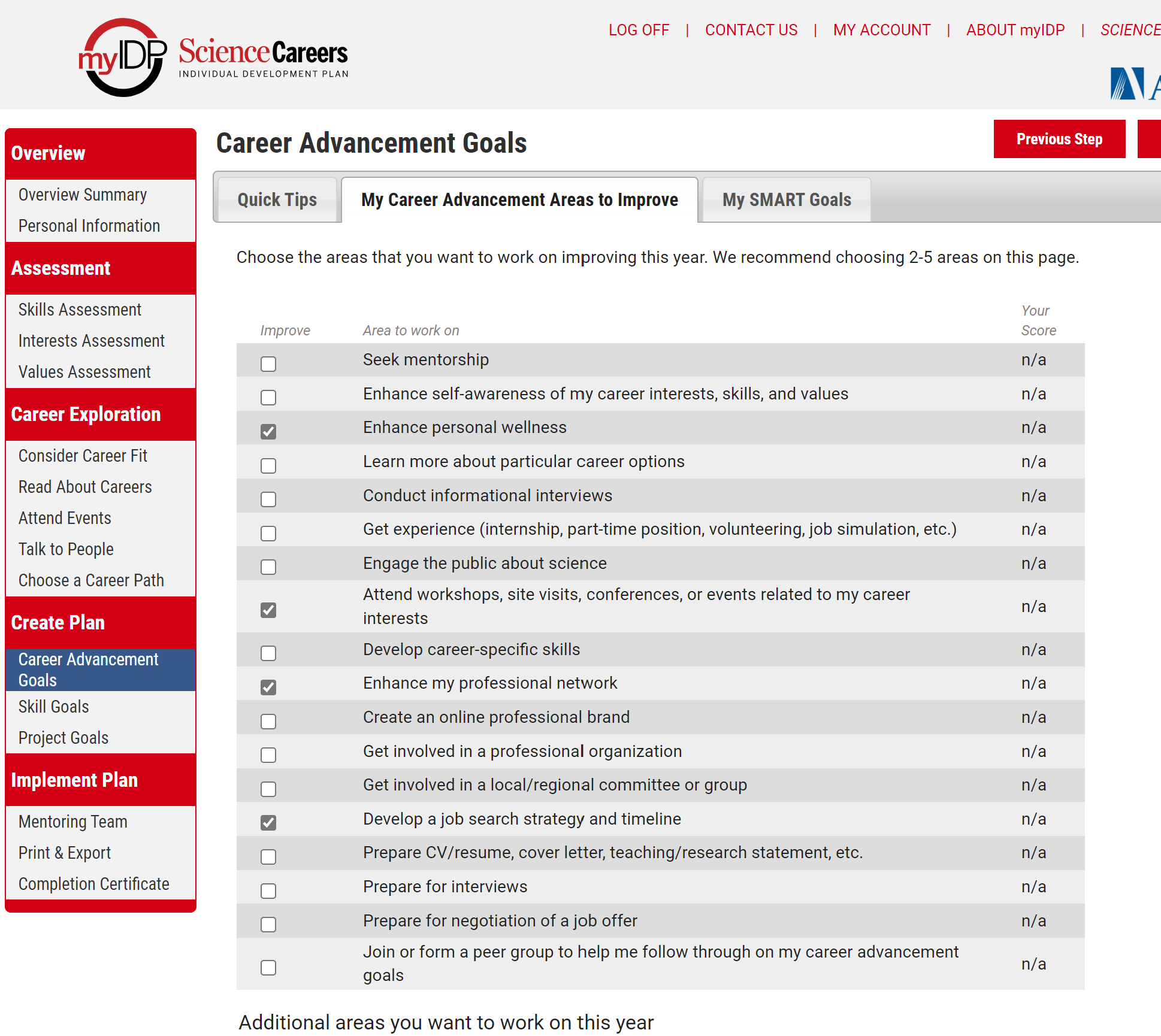 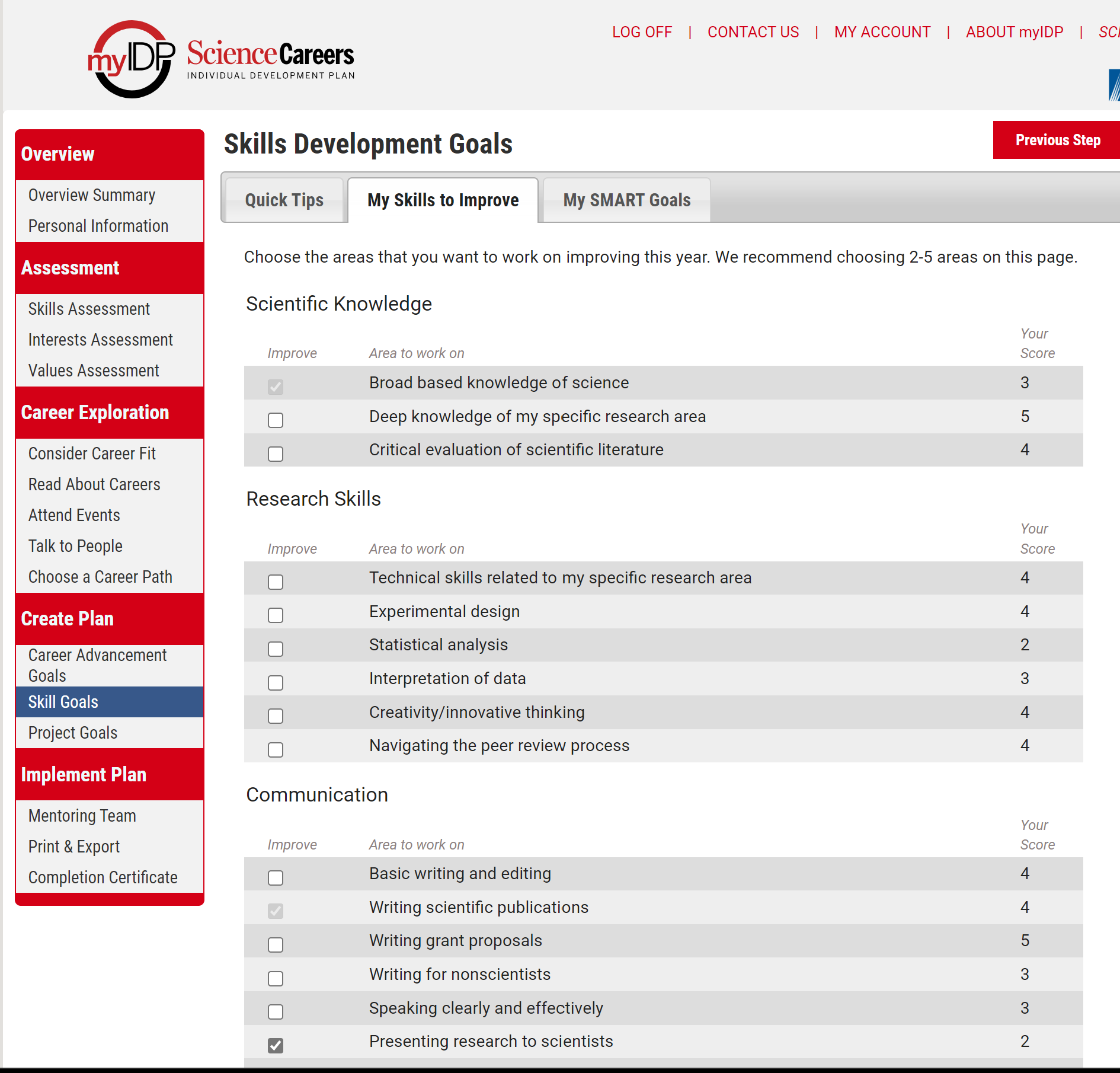 My IDP – take it with a grain of salt!
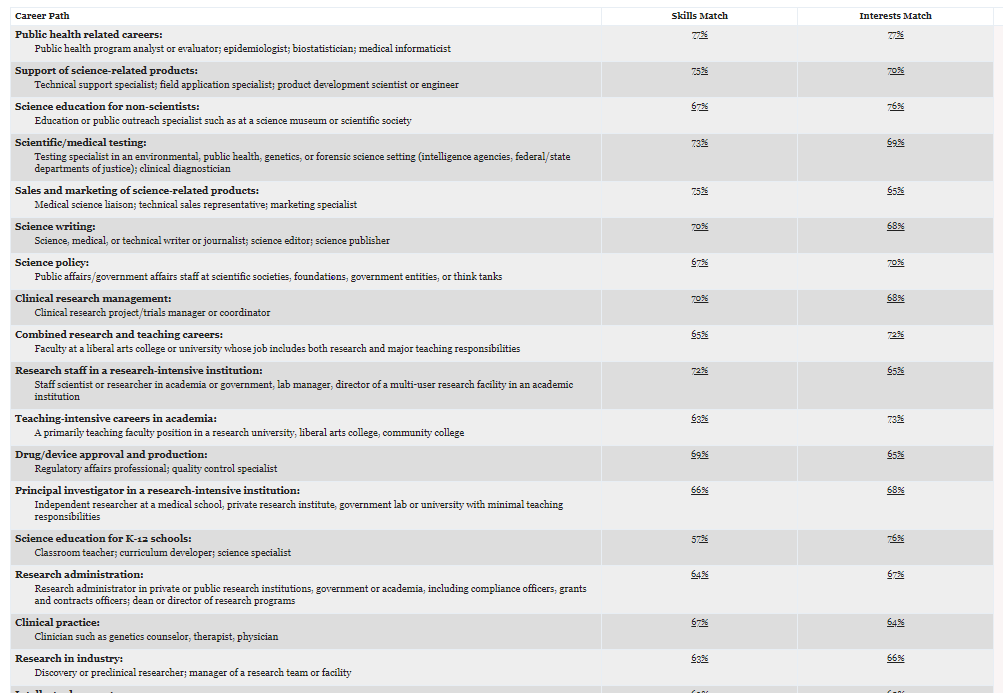 Final Thoughts
Great tool to help you consider options

Do not allow it to dictate – think for yourself

Great tool for charting milestones and forcing you to think in terms of acquiring skills

Great tool to log your career progress for your own edification